Roswell church of Christ
Bible Basics and Evangelism
Having Crucial Conversations
Key Elements
Be humble and trust God to help
Opinions differ, so be respectful about their point of view
The stakes are high, so be prepared
Emotions can get high, so stay calm
Ask questions and listen to understand 
Adapt to the situation and/or the person
Examine your motives ... what do you really want for the other person 
Try to agree on when will you will meet again
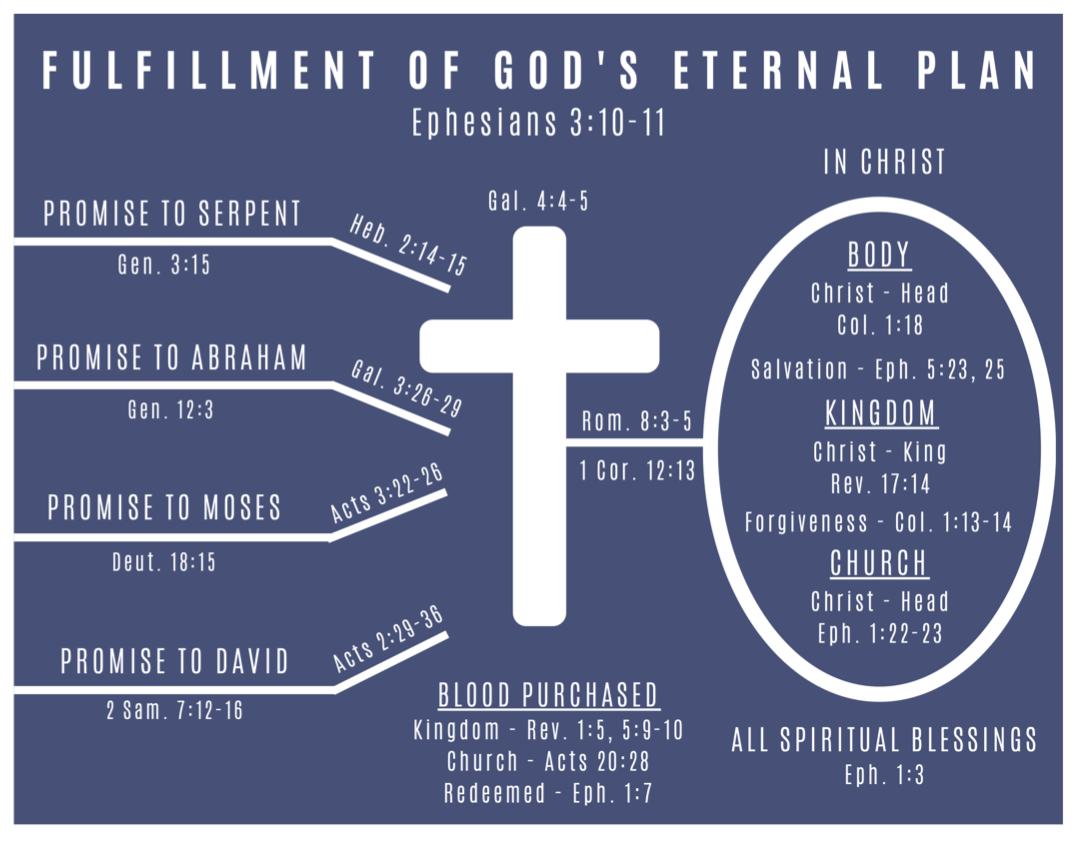 The Christian Period
An Important Question
Is the church we are discussing …
a democracy in which citizens  determine practice?
a kingdom in which the king determines practice?
OR
The Church is a Kingdom
“I will build My church,… 19 And I will give you the keys of the kingdom of heaven, and whatever you bind on earth will be bound in heaven, and whatever you loose on earth will be loosed in heaven.” (Matt.16:18-19)
Christ is king!                                       
“And Jesus came and spoke to them, saying, “All authority has been given to Me in heaven and on earth.” (Matt. 28:18)
Additional Questions
What do you think of when you hear the word authority?
What is authority?
Why do we study authority? Why is it important?
Why do some not like to study authority?
Establishing Authority
The New Testament constitutes the will of Christ, positively, perfectly, and finally revealed to man (2 Tim. 3:16-17). 
All that it authorizes is taught in its pages, and the sum total of its teaching on any subject is Heaven’s Will on that theme. 
To add or subtract, change or pervert is to disrespect Heaven’s authority (2 John 9). We therefore must be concerned with the methods of determining what is authorized by the New Testament. 
The questions of Matt. 21:23-27 should be asked of every religious practice.
Establishing Authority
The Doctrine of Christ Was Taught By The Apostles and Practiced By The Disciples 
Often people have the idea that unless a command was specifically stated by Christ Himself then we have no right to be dogmatic about it.
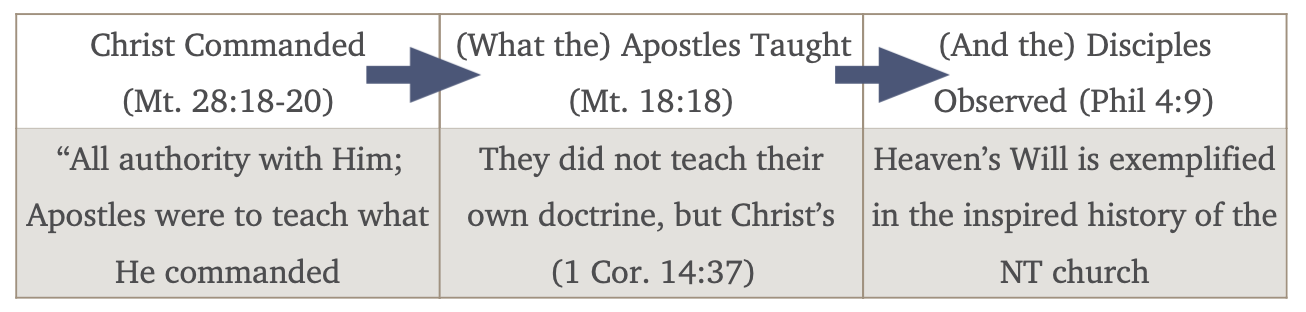 What are the Most Common Topics
Worship
Instrumental Music
Giving
Lord’s Supper
Baptism
What About Worship
MT 17:1-6
1 Six days later, Jesus took with Him Peter and James, and his brother John, and led them up on a high mountain by themselves. 2 And He was transfigured before them; and His face shone like the sun, and His garments became as white as light. 3 And behold, Moses and Elijah appeared to them, talking with Him. 4 Peter responded and said to Jesus, “Lord, it is good that we are here. If You want, I will make three tabernacles here: one for You, one for Moses, and one for Elijah.” 5 While he was still speaking, a bright cloud overshadowed them, and behold, a voice from the cloud said, “This is My beloved Son, with whom I am well pleased; listen to Him!”
What About Worship
MT 21:1-6
21 When they had approached Jerusalem and had come to Bethphage, at the Mount of Olives, Jesus then sent two disciples, 2 saying to them, “Go into the village opposite you, and immediately you will find a donkey tied there and a colt with it. Untie them and bring them to Me. 3 And if anyone says anything to you, you shall say, ‘The Lord needs them,’ and he will send them on immediately.” 4 Now this took place so that what was spoken through the prophet would be fulfilled:
	5 “Say to the daughter of Zion,	‘Behold your King is coming to you,	Humble, and mounted on a donkey,	Even on a colt, the foal of a donkey.’”
6 The disciples went and did just as Jesus had instructed them
What About Worship
In Jerusalem
In Truth
Jerusalem
Levitical High Priest
Temple 
Holy Place
Animal Sacrifices
Passover Feast
Incense
Hebrews 12:22
Hebrews 9:1
Hebrews 9:2
Hebrews 9:24
Hebrews 9:25-28
1 Corinthians 5:7
Philippians 4:18
Self-centered religion
God-centered religion
Romans 1
False “gods” created in their image (v 23, 25, 28)
Matthew 6
Worship of self (v 1, 2, 5, 16)
Matthew 15
Disregard God’s commands to follow tradition (v 3, 6, 9)
Philippians 1
Based on knowledge (v 9)
Knowledge leads to approve the “excellent” (v 10a)
Change of mind leads to pure life (v 10b)
All to God’s glory (v 11)
Jesus contrasts worship in Jerusalem with worship in spirit and truth
Action had replaced spirit in their worship (Matthew 15:8-9).
Temple worship was a type or shadow of the true.
The true was soon to replace the type.
Jesus’ Teaching
“The sheep hear his voice, and He calls his own sheep by name and leads them out.” John 10:3-4
“If anyone loves Me, he will keep My word, and My Father will love him, and We will come to him and make Our home with him. Whoever does not love Me does not keep My words.” John 14:23-24
“If you keep My commandments, you will abide in My love, just as I have kept My Father’s commandments and abide in His love.” John 15:10
“You are My friends if you do what I command you.” John 15:14
Jesus’ Example
“I always do the things that are please to him.” John 8:29
“For I have not spoken on m own authority, but the Father who sent me has himself given me a commandment—what to say and what to speak.” John 12:49
“The words that I say to you I do not speak on my own authority, but the Father who dwells in me does his works.” John 14:10
“My food is to do the will of him who sent me and to accomplish his work.” John 4:34
“I can do nothing on my own. As I hear, I judge, and my judgment is just, because I seek not my own will but the will of him who sent me.” John 5:30
“For I have come down from heaven, not to do my own will but the will of him who sent me.” John 6:38
“I do nothing on my own authority but speak just as the Father taught me.” John 8:28
Negative Examples
Covenant at Sinai
Then Moses said to Aaron, “This is what the LORD has said: ‘Among those who are near me I will be sanctified, and before all the people I will be glorified.” Lev 10:3
Entering the promised land (Joshua 7)
Bringing ark to Jerusalem (2 Sam 6; 1 Chron 13)
Beginning of the church (Acts 5)
Authority for anything in the church must come from the King - Jesus Christ!
Matthew 7:21-23
Just doing something and dedicating it to Jesus is not enough.
What is done must be “the will of the Father.” Anything else is “lawlessness.” 
God’s will is revealed in Jesus’ words.
Three Questions
What did Jesus and His apostles SAY?
Includes commands
Forces us to be aware of what He and the apostles did not say
What did Jesus and His apostles DO?
Includes examples
What can we INFER from Jesus and His apostles?
Includes underlying principles
What are the Most Common Topics
Worship
Instrumental Music
Giving
Lord’s Supper
Baptism
What about Instrumental Music?
Instrumental is another kind of music.
Playing is not singing and vice versa.
There IS authority for singing.
There is NO authority for playing.
It does nothing for the words—often it tends to overpower them.
What did the King say about music in the church?
Nothing while He was on earth!
He authorized apostles to speak for Him.
		-- Matthew 16:19; 18:18
		-- John 12:12-15
		-- John 20:21-22
		-- Acts 1:4-5; 2:1-4; 2:42 
Paul had equal authority (Galatians 2:9; 1 Corinthians 14:37)
What did the King authorize through His apostles?
“I will sing with the spirit, and I will also sing with the understanding.”                    (1 Corinthians 14:15b) 
“Let the word of Christ dwell in you richly in all wisdom, teaching and admonishing one another in psalms and hymns and spiritual songs, singing with grace in your hearts to the Lord.” (Colossians 3:16)
What kind of music?
MUSIC IS AUTHORIZED!
Singing
Early Christians
Justin Martyr (100-165)                                      “Musical organs pertain to the Jewish ceremonies and agree no more to us than circumcision.”
Eusebius (150-330)                                       “When formerly the people of the circumcision worshiped through symbols and types, it was not unreasonable that they raised hymns to God on psalteries and cithara…we however...upon a living psaltery and an animate cithara and in spiritual songs that we render the hymn.”
John Price (a Baptist Preacher – 2005)
When we come to the New Testament, the following three truths become clear:                     1) The Old Testament Temple worship in all of its outward ceremonies and rituals has been abolished;                                                            2) We must look to Christ and His apostles alone for the worship of the church; and                           3) With no command, or example, or any indication whatsoever from the Lord Jesus that He desires musical instruments to be used in His church, we have no authority for their use.
What do so many churches use Instrumental Music?
Some have never stopped to question whether it is authorized.
Some believe they can justify it by scripture. 
Others have become unconcerned about authority – if it works do it!
What authority can be cited for instrumental music?
It is an aid to singing.
The Old Testament is full of instructions for instrumental music. 
New Testament instructions to sing Psalms would include instruments.
Command     Aid       Addition
1
1
2
2
2
3
1 kind of music
1 kind of music
Sing + Play = 2 kinds
2. The Old Testament is full of Instrumental Music
This is true.
		-- Named, described, instructions for design 
		-- Players designated
		-- Occasions for their use, etc.
This makes the silence of the New Testament all the more significant.
John 4:20-21, 23-24
20 Our fathers worshiped on this mountain, and you Jews say that in Jerusalem is the place where one ought to worship.” 21 Jesus said to her, “Woman, believe Me, the   hour is coming when you will neither on this mountain, nor in Jerusalem, worship the Father…. 23 But the hour is coming, and now is, when the true worshipers will worship the Father in spirit and truth; for the Father is seeking such to worship Him. 24 God is Spirit, and those who worship Him must worship in spirit and truth.”
3. What about the Psalms?
Many things are commanded in the Psalms that are not suited to Christian worship.  
Psalm 150 and 149
Psalm 137:9
Of all the Psalms that mention music only two are quoted in the New Testament
Psalm 18 quotedRomans15:9 
   	“For this reason I will confess to You 	             		among the Gentiles,     	 And sing to Your name.”
  Psalm 22:22 quoted in Hebrews 2:12
      “ I will declare Your name to My brethren;      In the midst of the assembly                        	I will sing praise to You.”
Last reason many churches use instruments of music
Lack of concern about authority.
Instruments were added as authority of scripture was replaced with human tradition.
During Protestant Reformation a slogan was sola scriptura. Instruments were rejected.  
As Protestants drifted from this position instruments were added – always opposed.
Today, the question is simply whether we will adhere to New Testament authority or not.